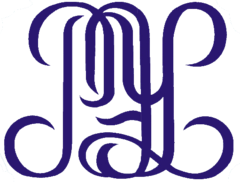 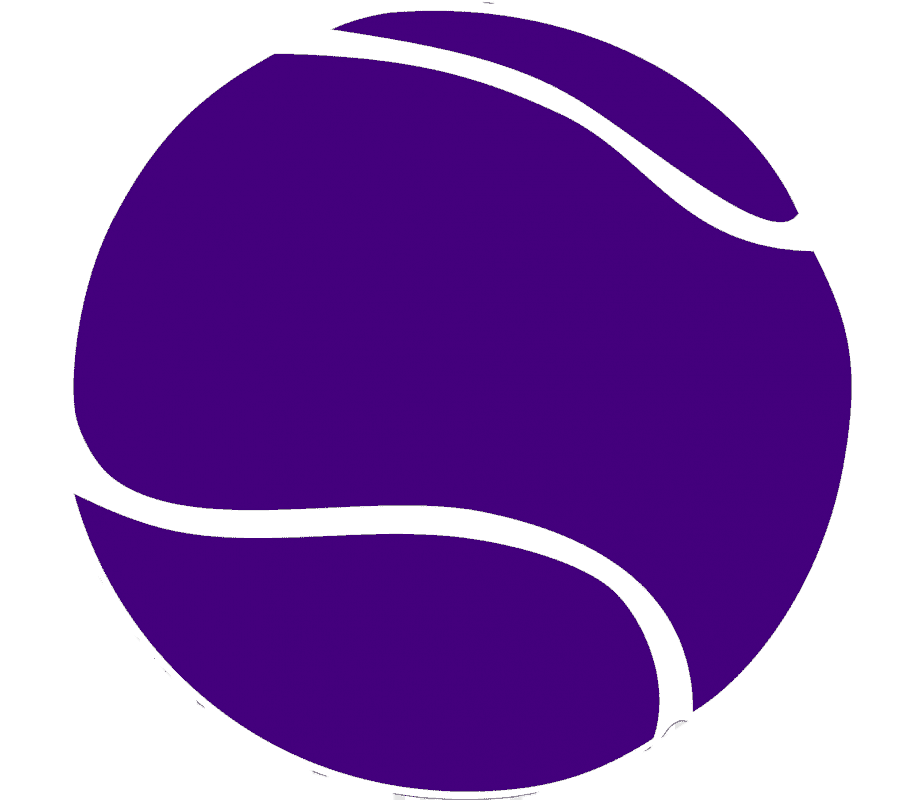 :
15
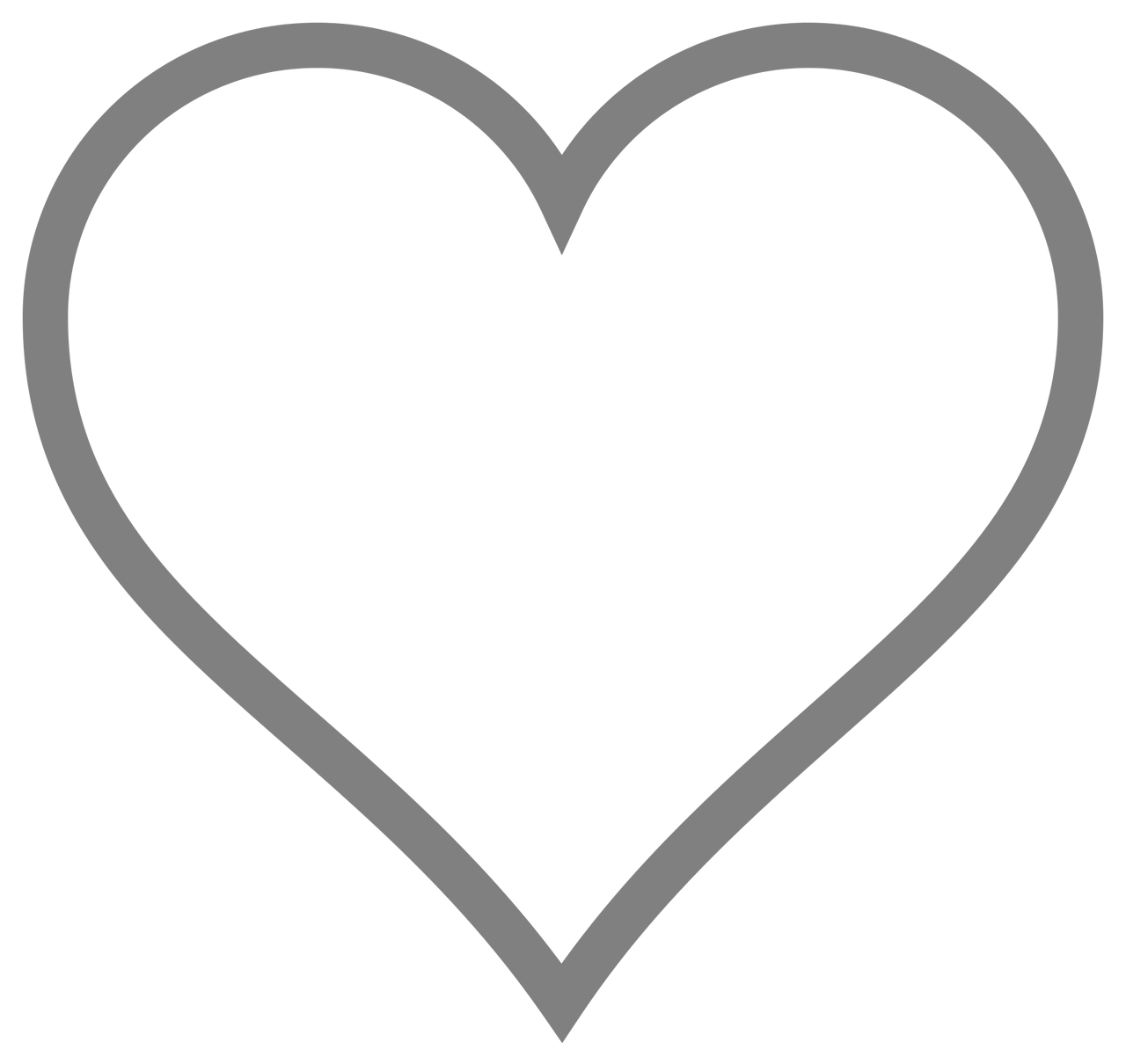 Fifteen.  Love!
15 функций, которые сделают Ваш теннис незабываемым
Говоруха Егор Максимович
Петухова Анна Андреевна
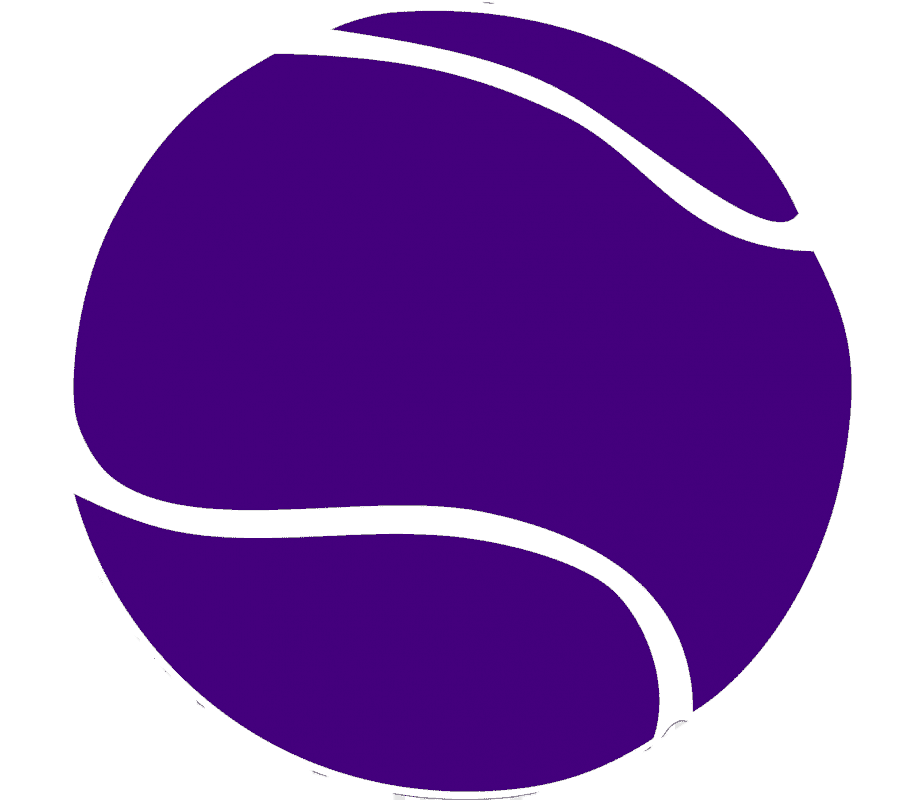 Мобильное приложение для теннисистов-любителей, которое будет включать в себя рейтинговую систему, которая уже успела полюбиться спортсменами, а также премиальные стилизованные турниры, встроенную соцсеть и челленджи для друзей!
Fifteen.  Love!
:
15
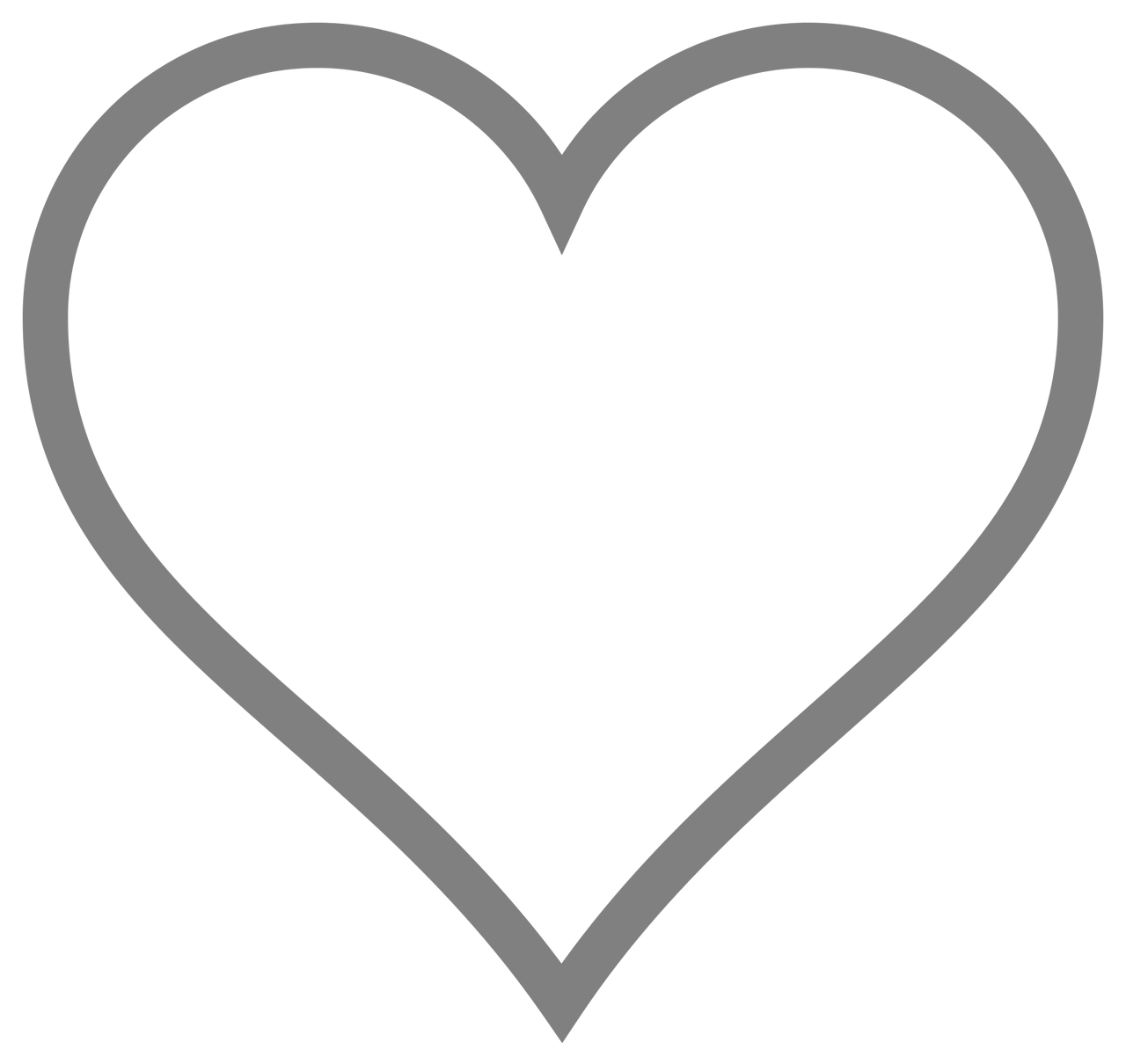 Продвинутая рейтинговая система
Теннисная соцсеть
История матчей и статистика
Поиск партнёров
для игры
Создание локальных турниров
Цена подписки:
        ₽99
Проблематика
Истоки идеи, целевая аудитория, CustDev
Откуда взялась идея?
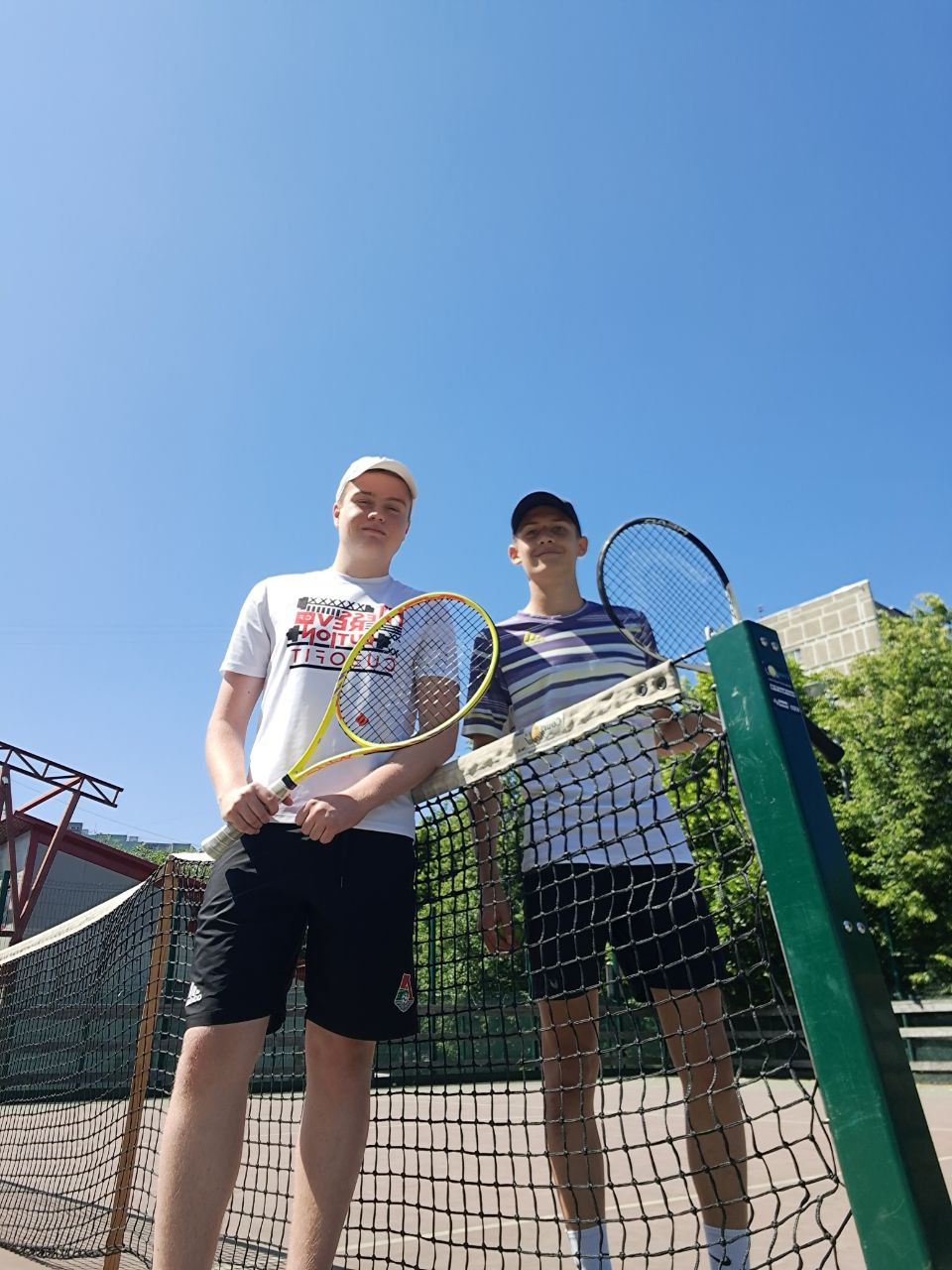 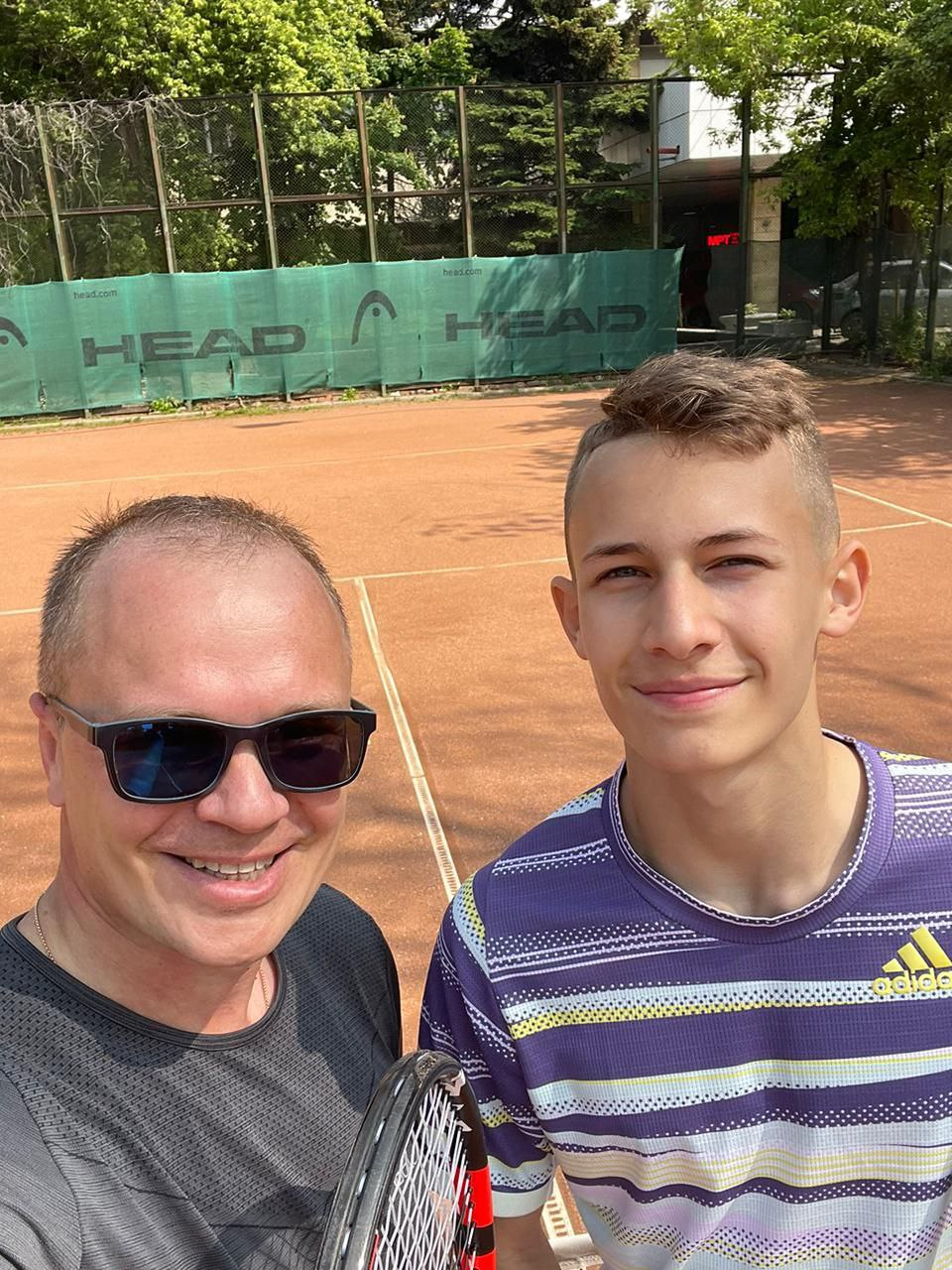 Уже на протяжении 4-х лет я играю в большой теннис на любительском уровне. 
Я участвую в различных турнирах как с ровесниками, так и со взрослыми. А также являюсь членом множества теннисных сообществ в What’s app и Telegram
Результаты некоторых матчей я вносил на платформу Tennis BOT
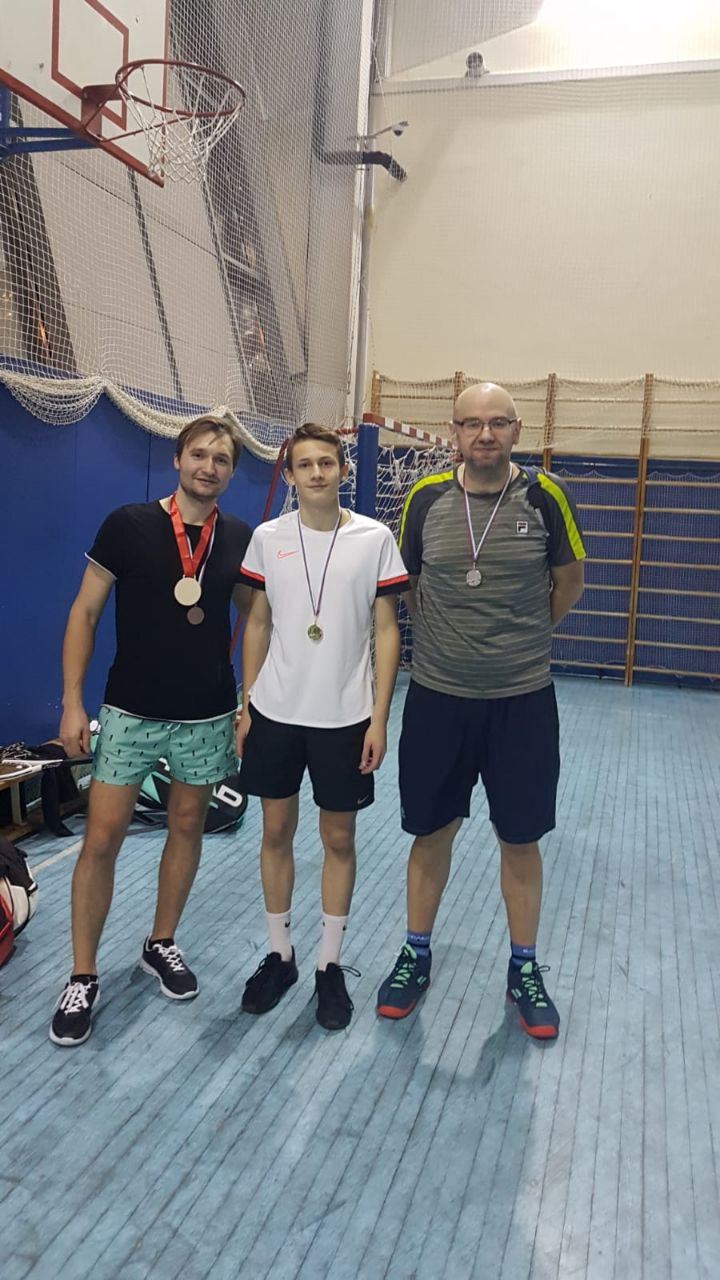 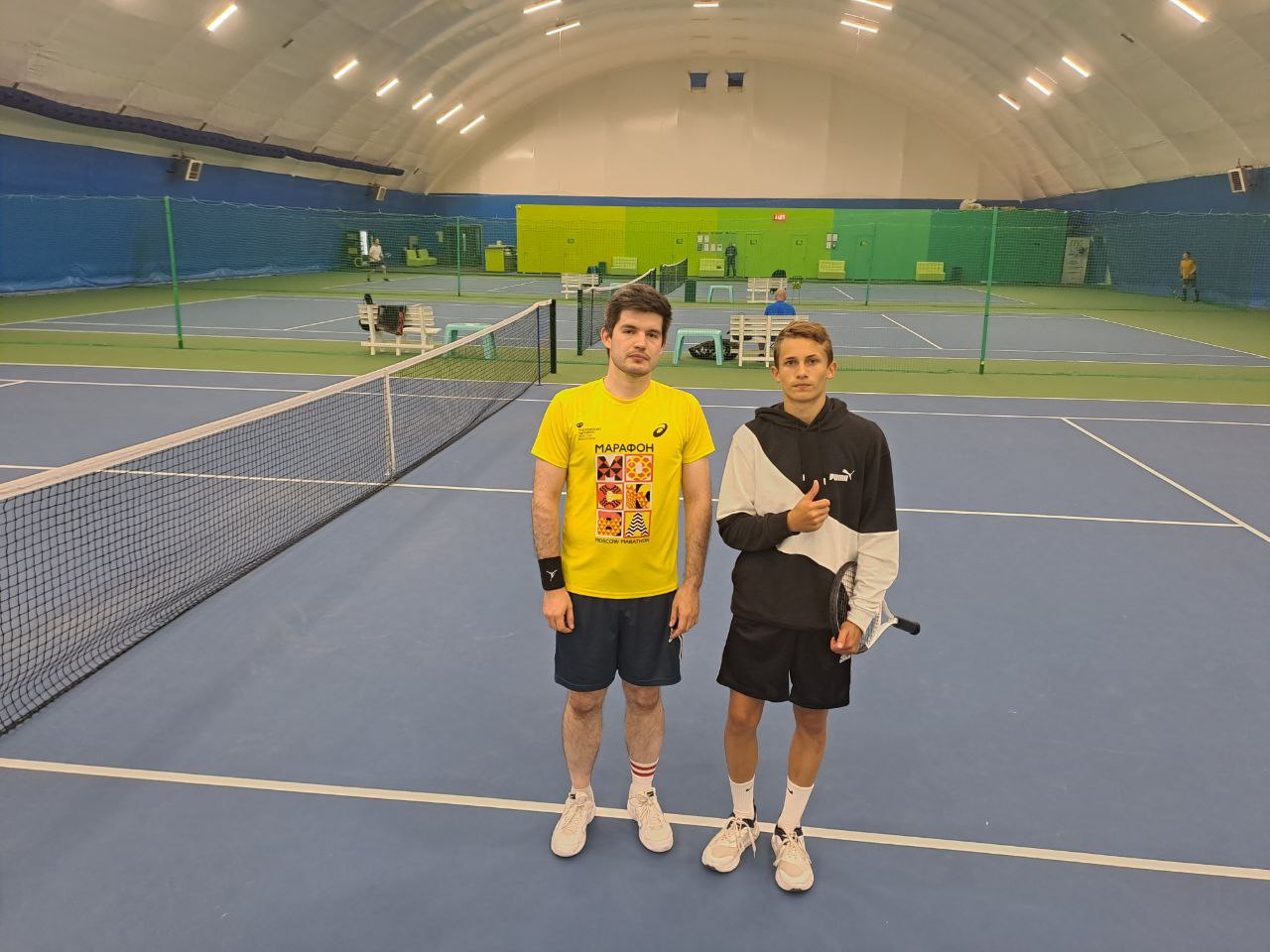 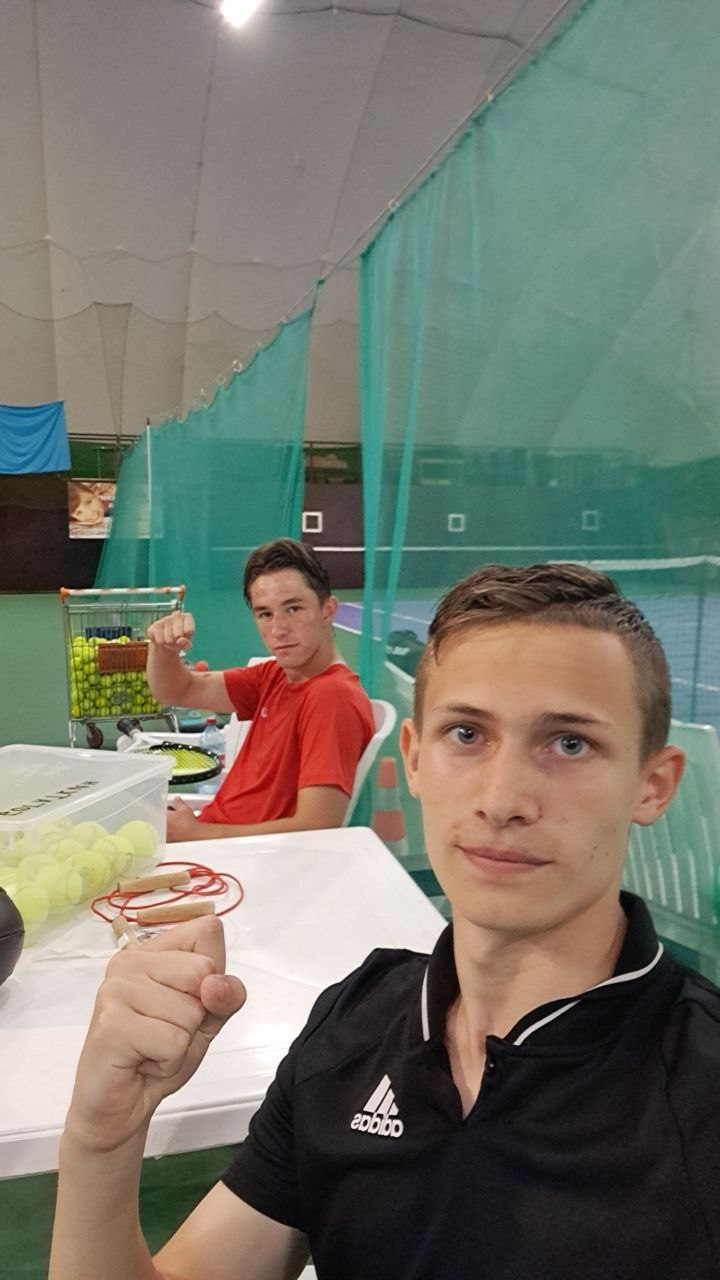 !
Но Tennis BOT стал платным…
Портрет потребителя
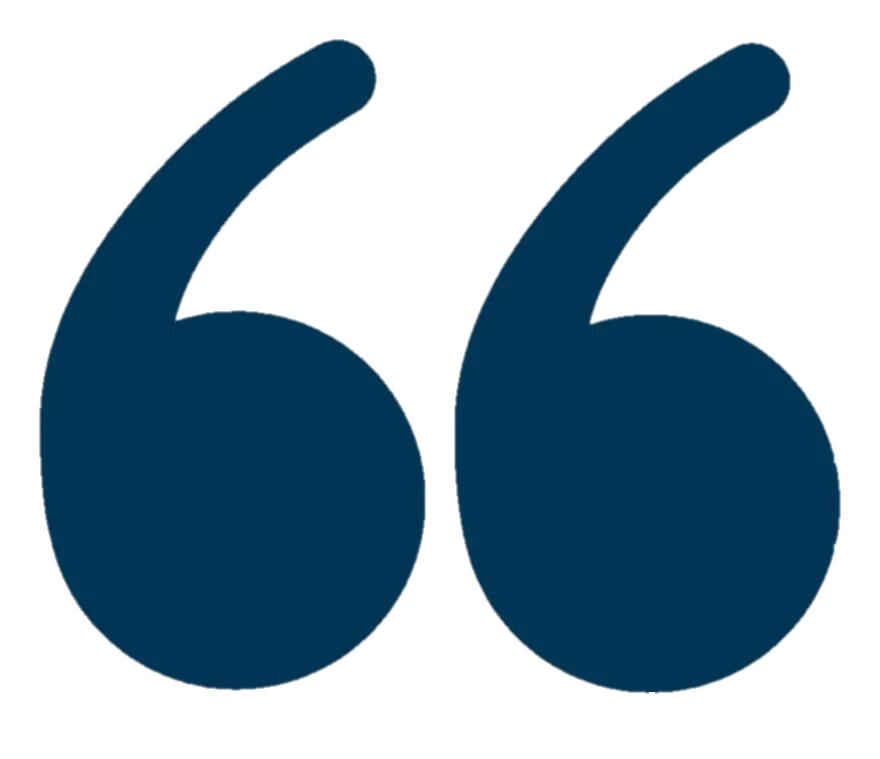 Меня зовут Саша, мне 28 лет, и я очень люблю поиграть в теннис в свободное время. Я не профи, но играю неплохо; мне важна соревновательная составляющая моих матчей. Ещё я люблю знакомиться с новыми людьми. Я достаточно зарабатываю, поэтому готов оплачивать недорогую подписку в мобильном приложении по моему любимому хобби!
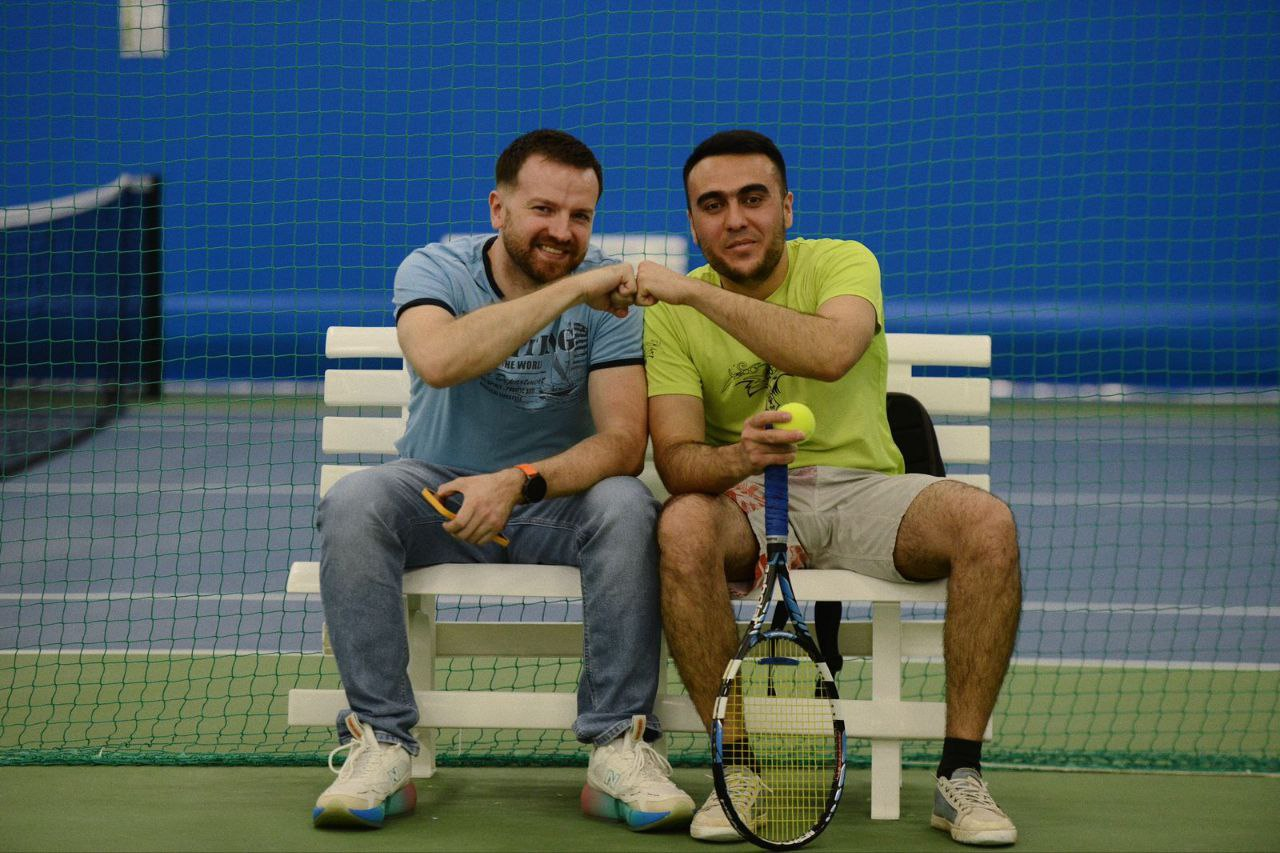 Наша ЦА – это теннисисты-любители от 18 до 50 лет со средним уровнем заработка и выше. Наш клиент с легкостью пользуется мобильными приложениями
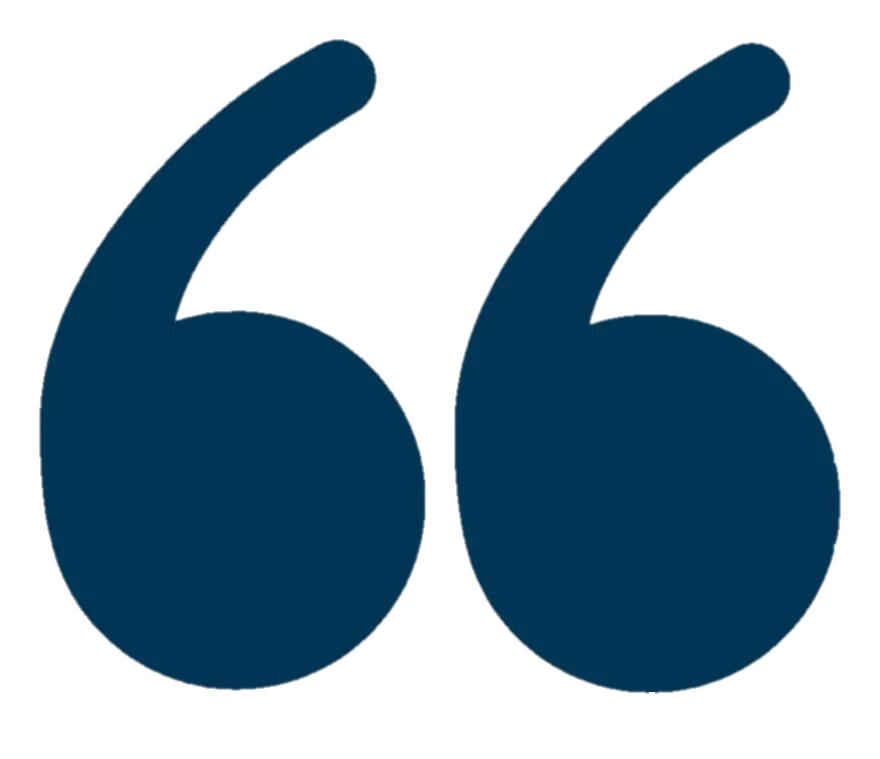 CustDev и проблема
Главный игрок рынка монетизировался, но совершил ряд ошибок: низкая клиентоориентированность, неправильный выбор платных функций, слишком высокая цена
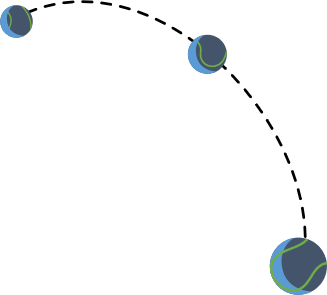 2,6 тыс.
Пользователей Теннис бота
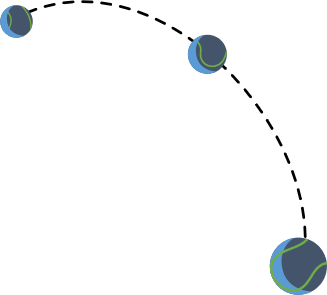 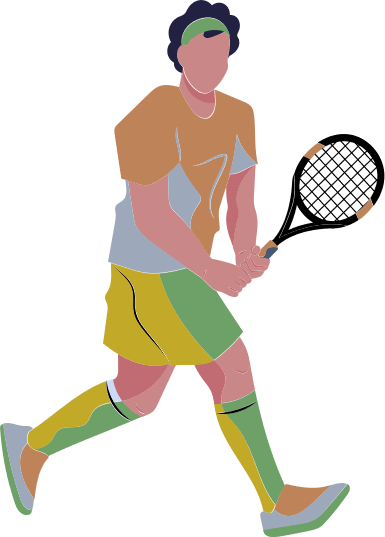 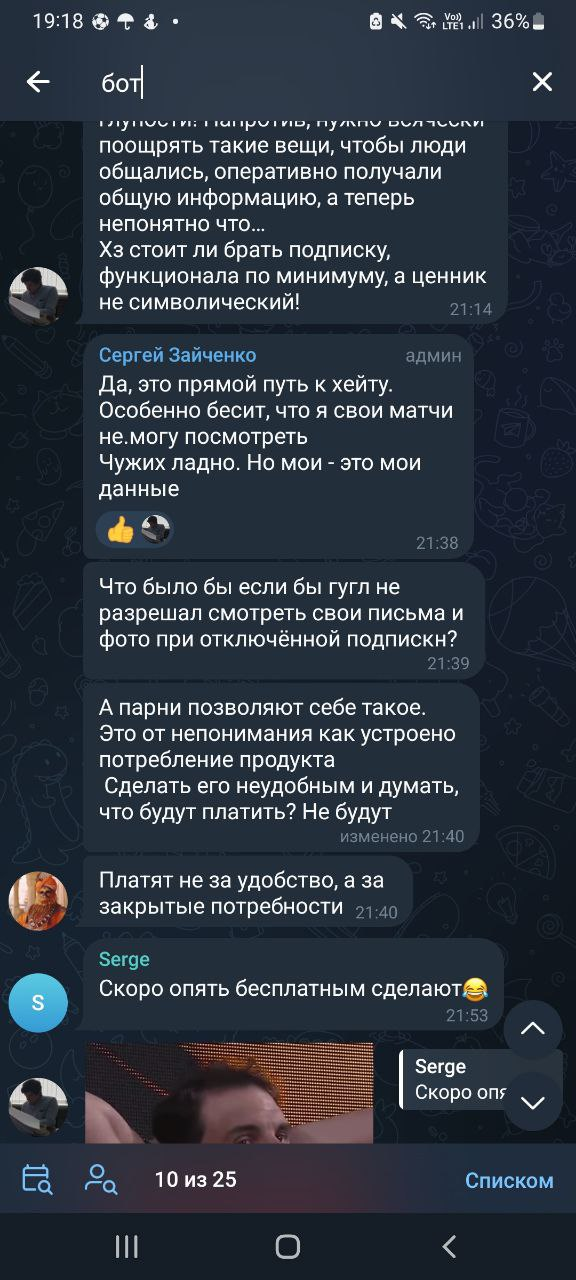 50%
Готовы сменить платформу уже сейчас
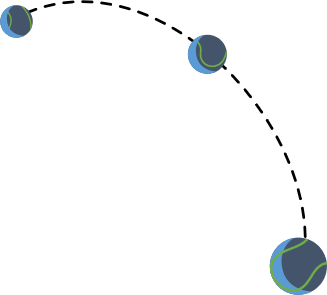 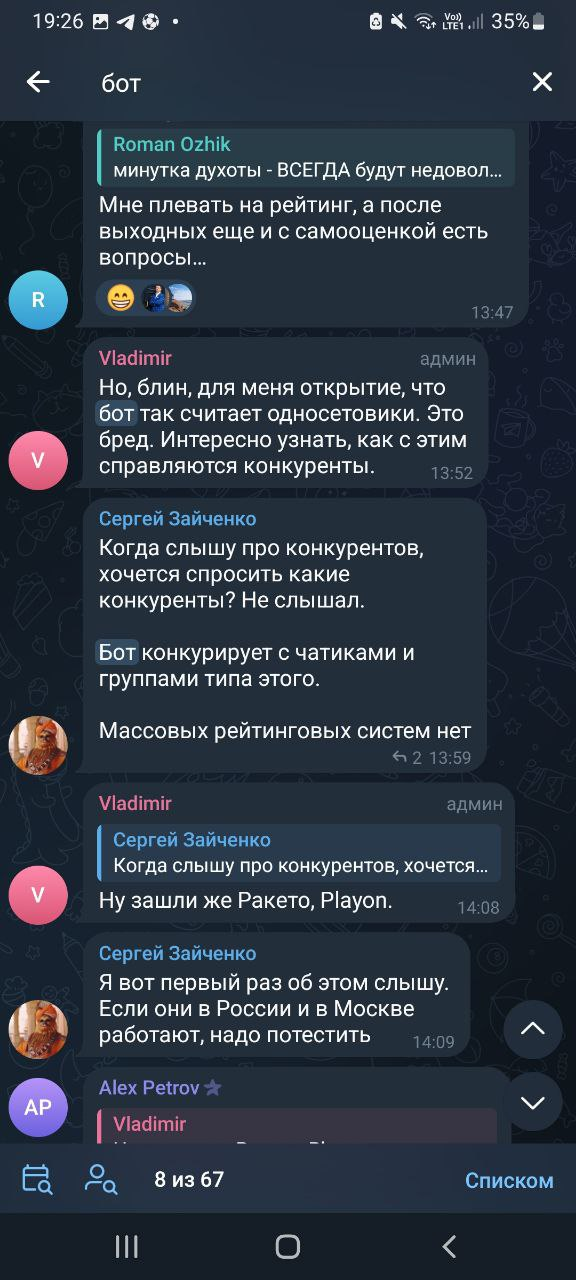 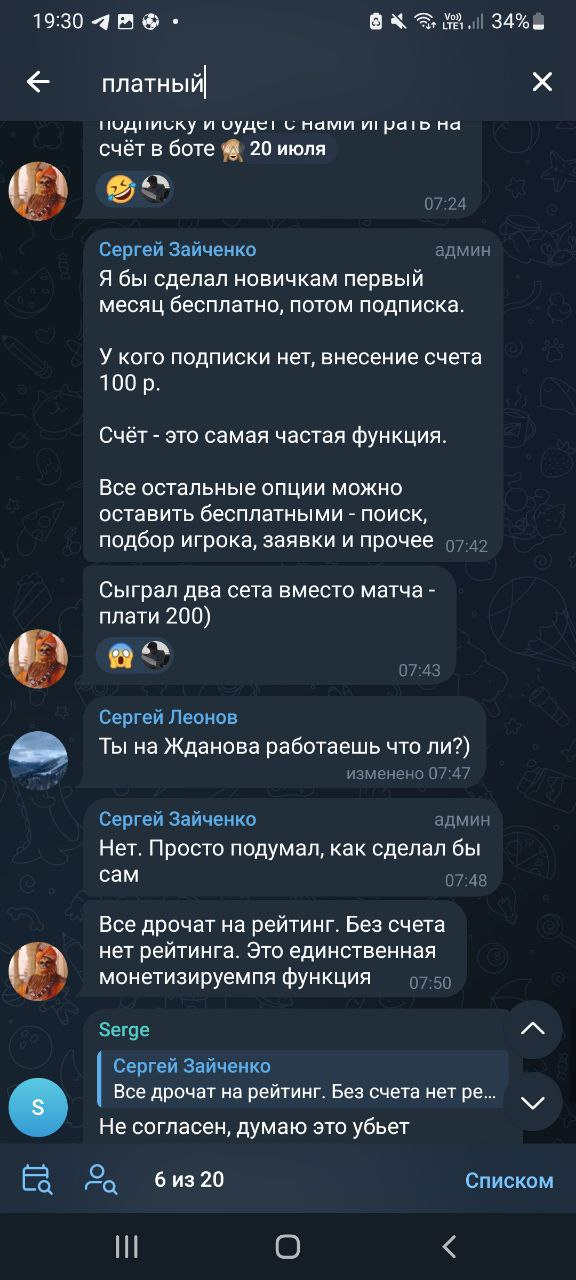 ₽120
Столько клиенты готовы платить
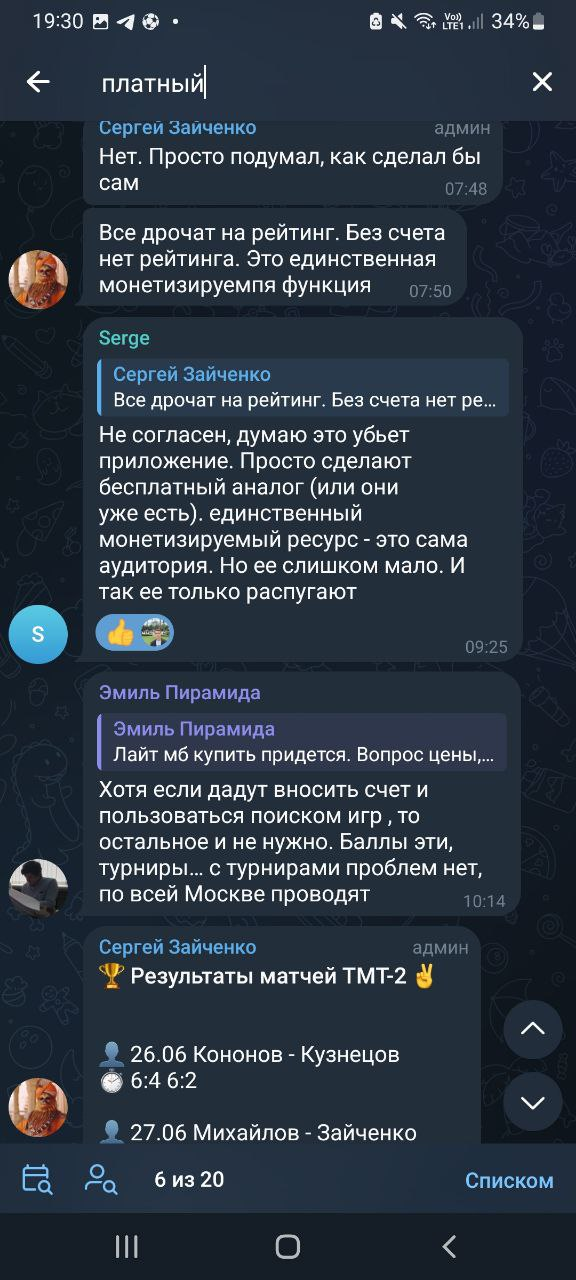 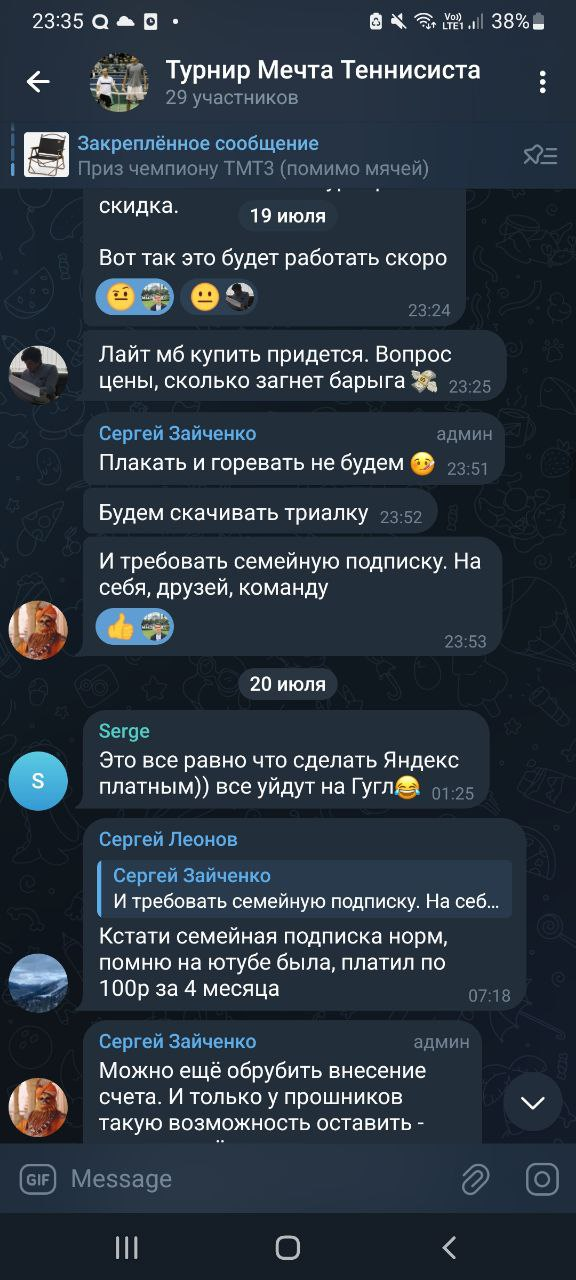 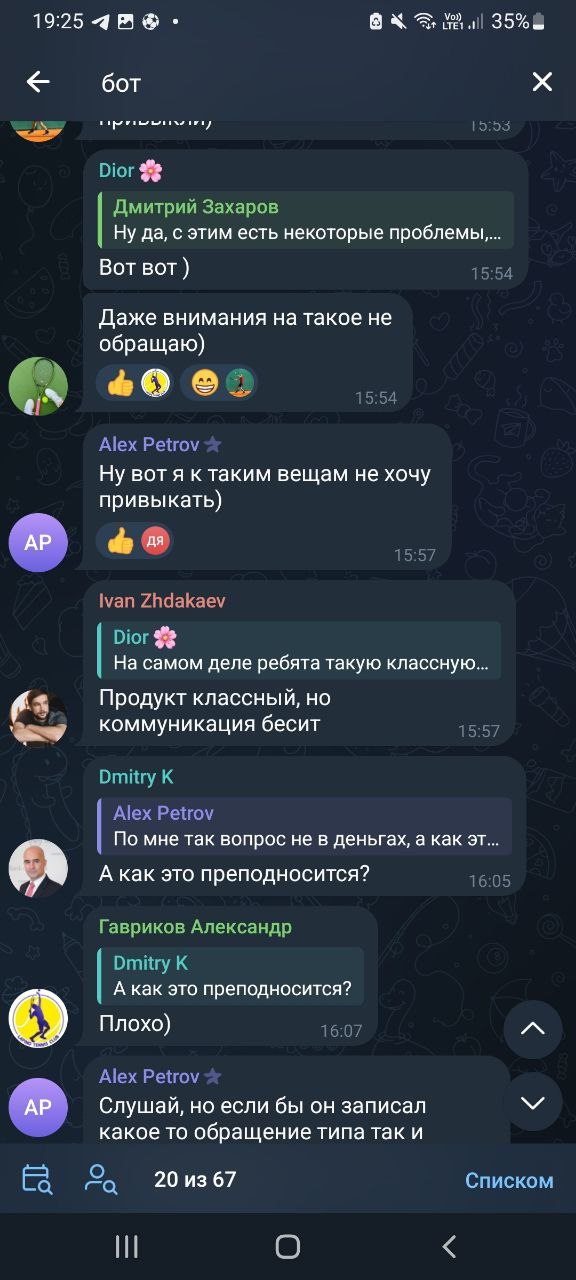 Теннисистам-любителям не хватает функциональности продукта для такой стоимости, они считают, что приложение более привлекательно, чем бот в телеграмм, а также у них есть потребность в большей клиентоориентированности, 
Поэтому они готовы уйти к конкуренту, если у того стоимость пользования продуктом будет ниже
Анализ рынка
Конкуренты, объём рынка
Анализ конкурентов
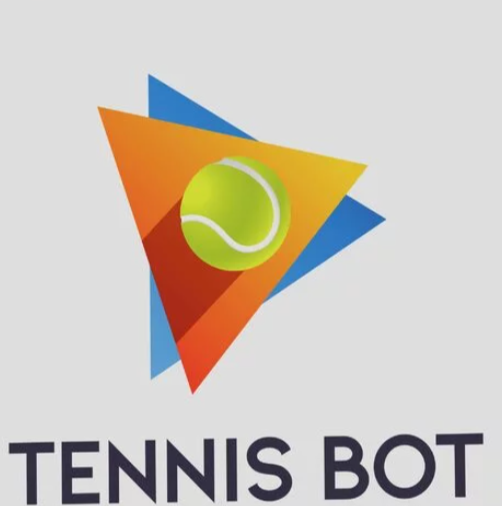 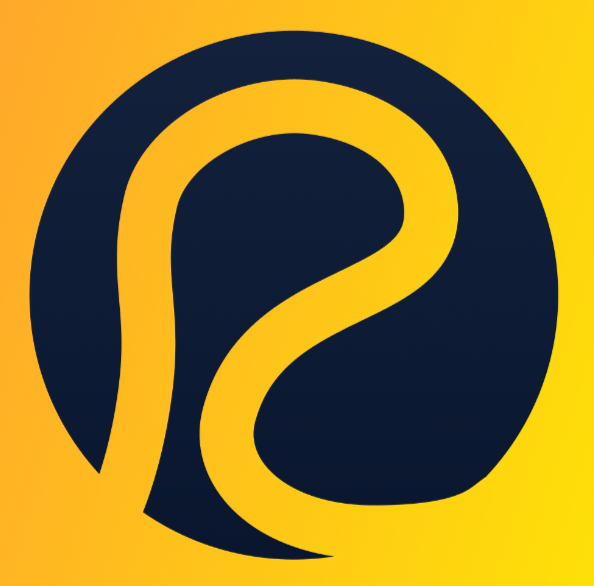 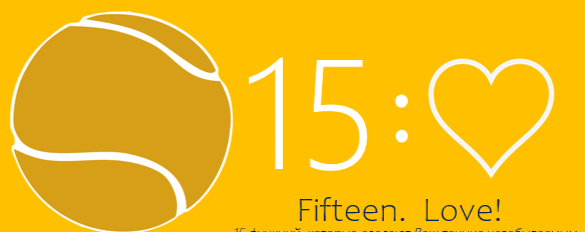 Приложение на ios и android
Наличие локальных турниров и челленджей
Виды спорта, кроме тенниса
Решение проблемы
УТП, бизнес-модель, MVP
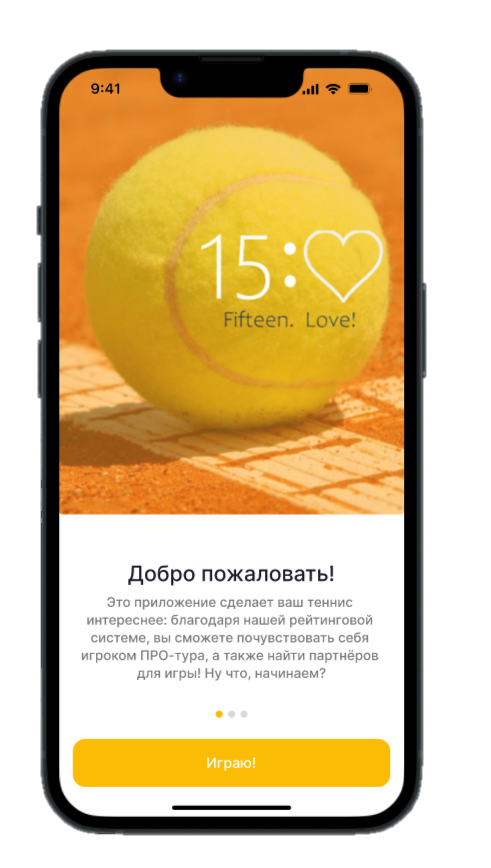 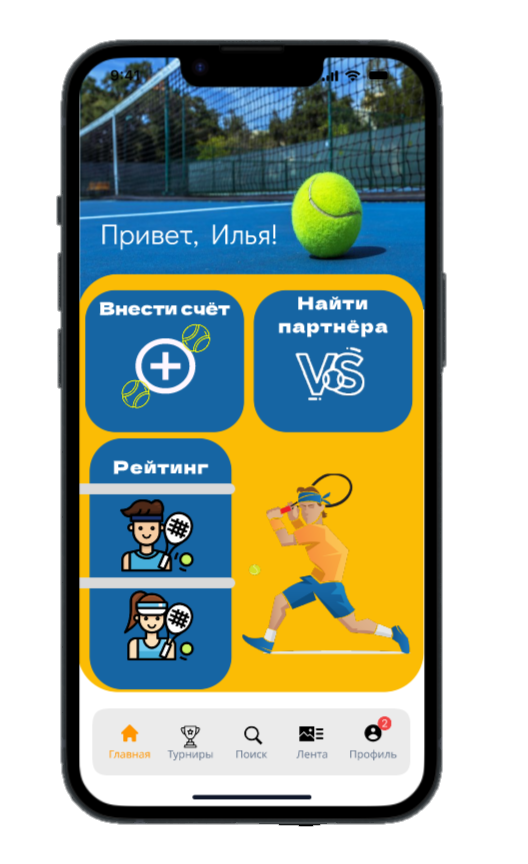 В мобильном приложении, доступном для скачивания на android и iOS, будет 5 вкладок, которые обозначают основные функции. 
Главная
Турниры
Поиск
Лента
Профиль
Пользователи смогут знакомиться с другими спортсменами, соревноваться, выигрывать призы и становиться популярными в соцсети
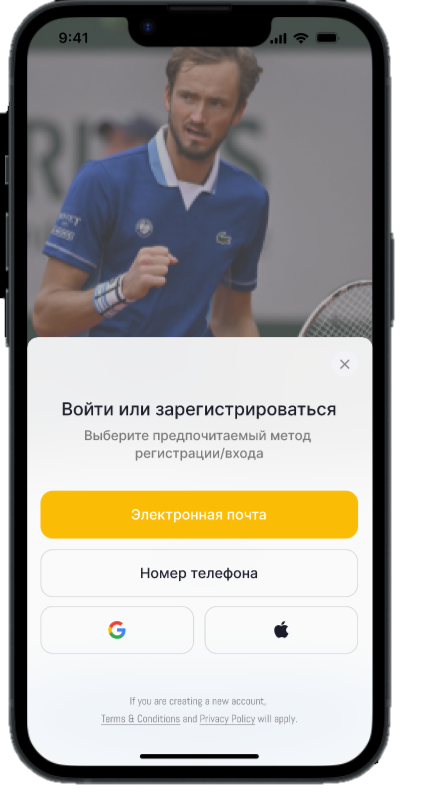 Бизнес-модель
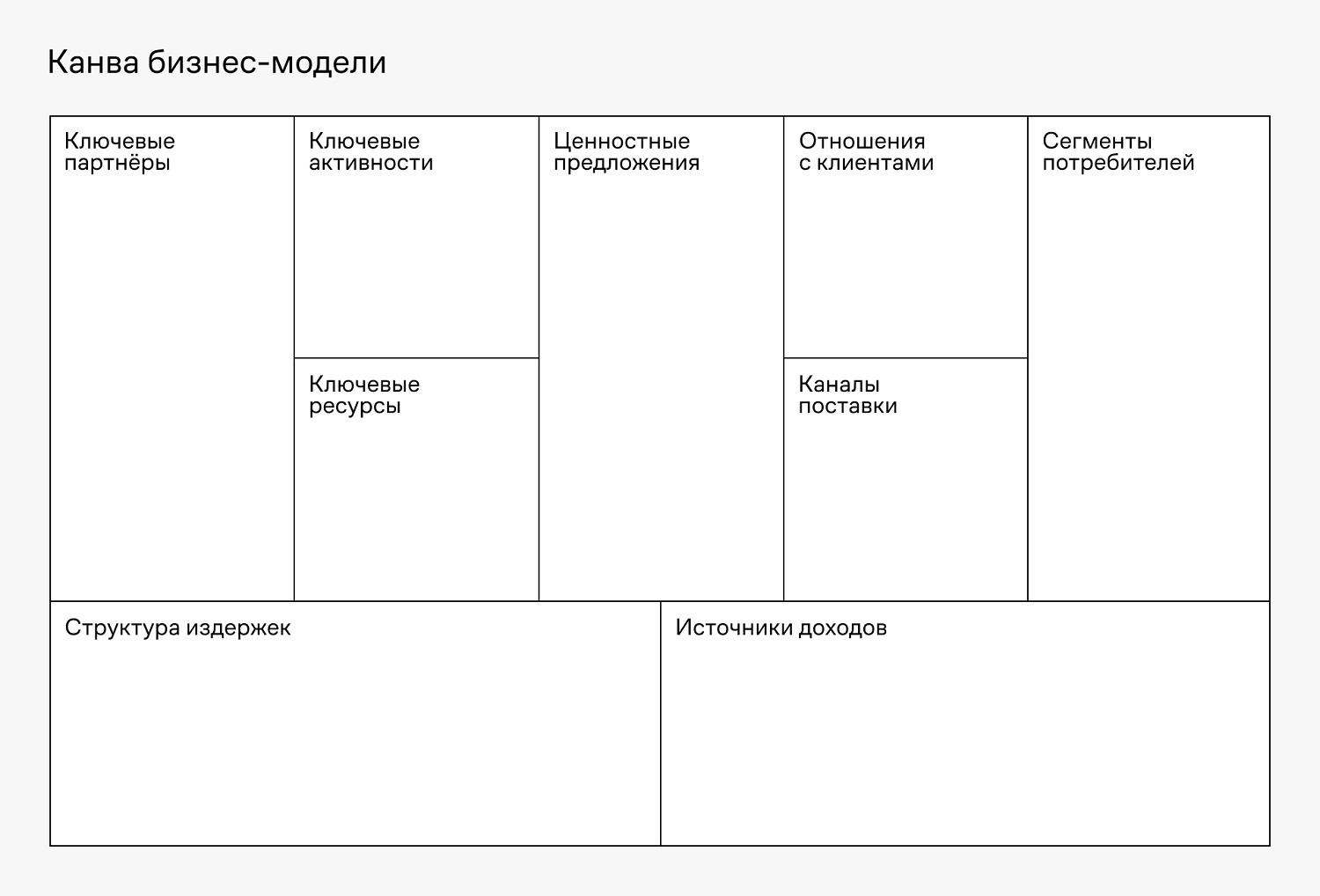 Поддержка работы приложения
Взаимосвязь с клиентами
Поддержка в мобильном приложении
Связь в живую на турнирах
Стоимость
Удобство
Схожесть с турами ATP и WTA
Реферальная программа
Paddle-tennis
Теннисные центры и клубы
Знаменитые теннисисты
Теннисисты-любители
Начинающие теннисисты
Мобильное приложение
Площадки в дни турниров
Дополнительные каналы поставки не требуются
Разработка + обновления
Размещение в магазинах приложений
Организация турниров
Налоги
Платная подписка
Платные турниры
Реклама в приложении
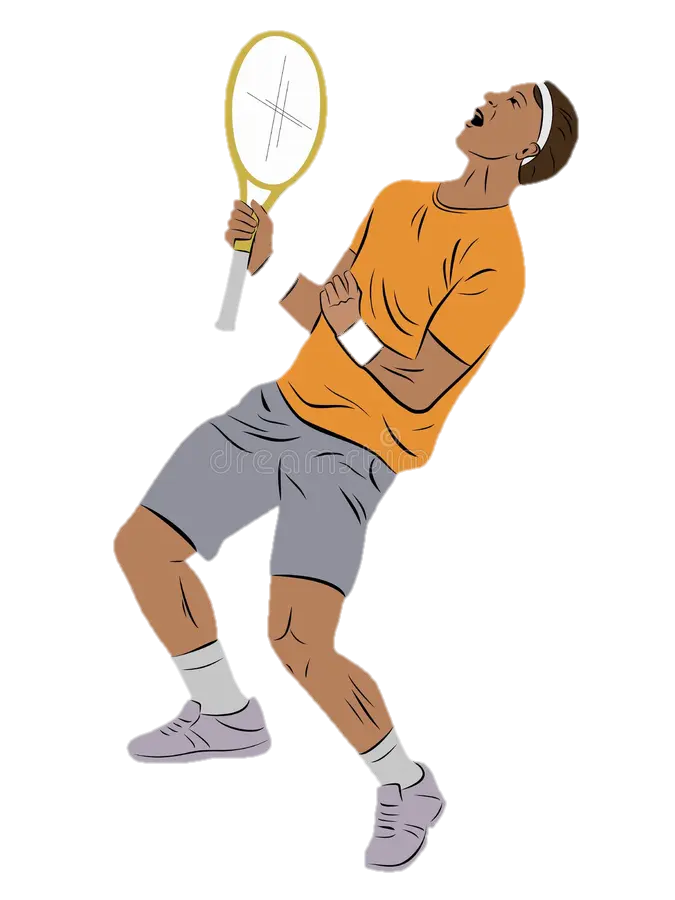 Маркетинг
Рекламная стратегия, каналы продвижения, воронка продаж
Каналы продвижения
Основными каналами продвижения будут
Сарафанное радио
Посевы в теннисных телеграмм-каналах
Реклама в сообществах и чатах
Создание собственного канала с трансляциями теннисных матчей и новостями
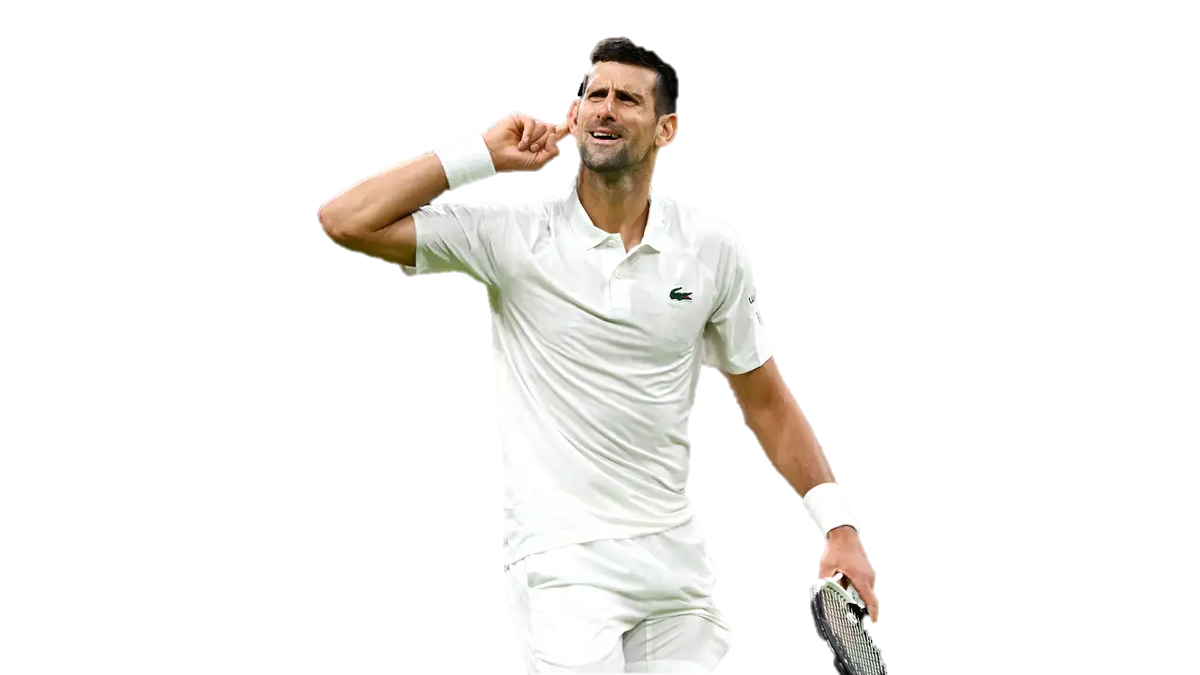 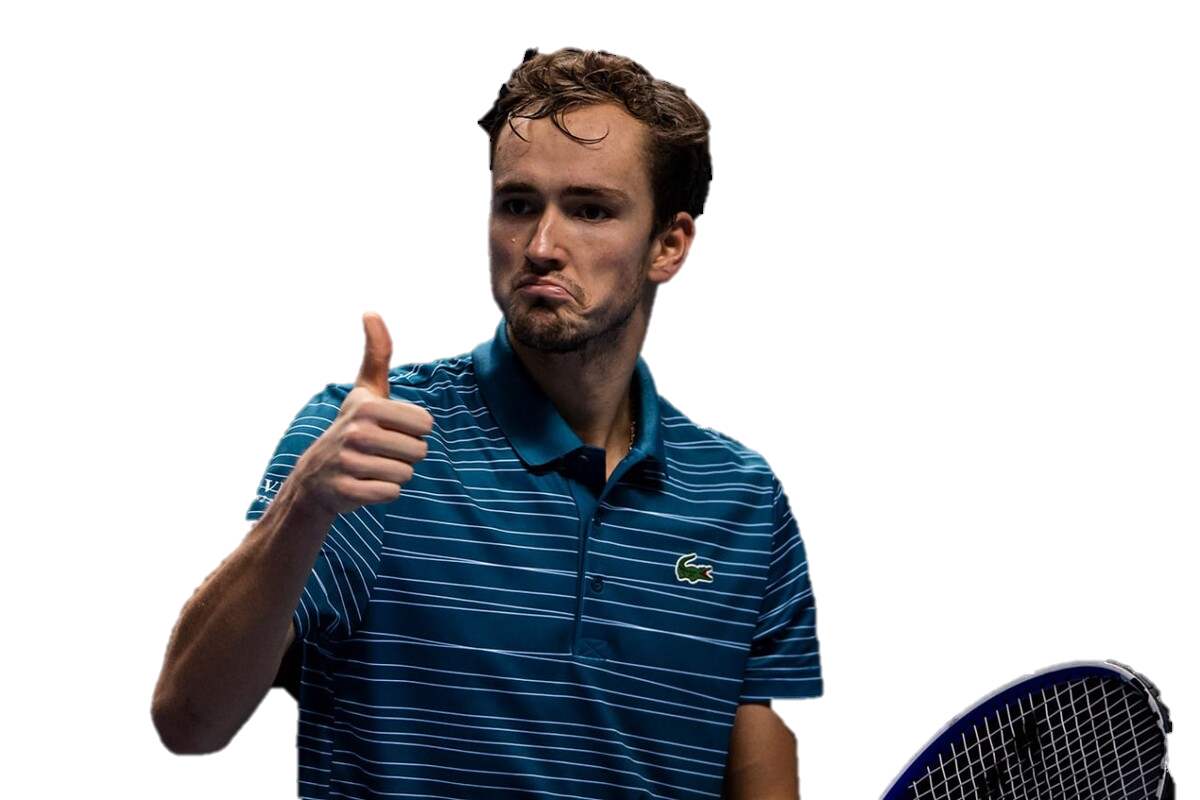 Данные каналы не только являются наиболее эффективными для ЦА, но и практически не требуют дополнительных денежных вложений
Воронка продаж
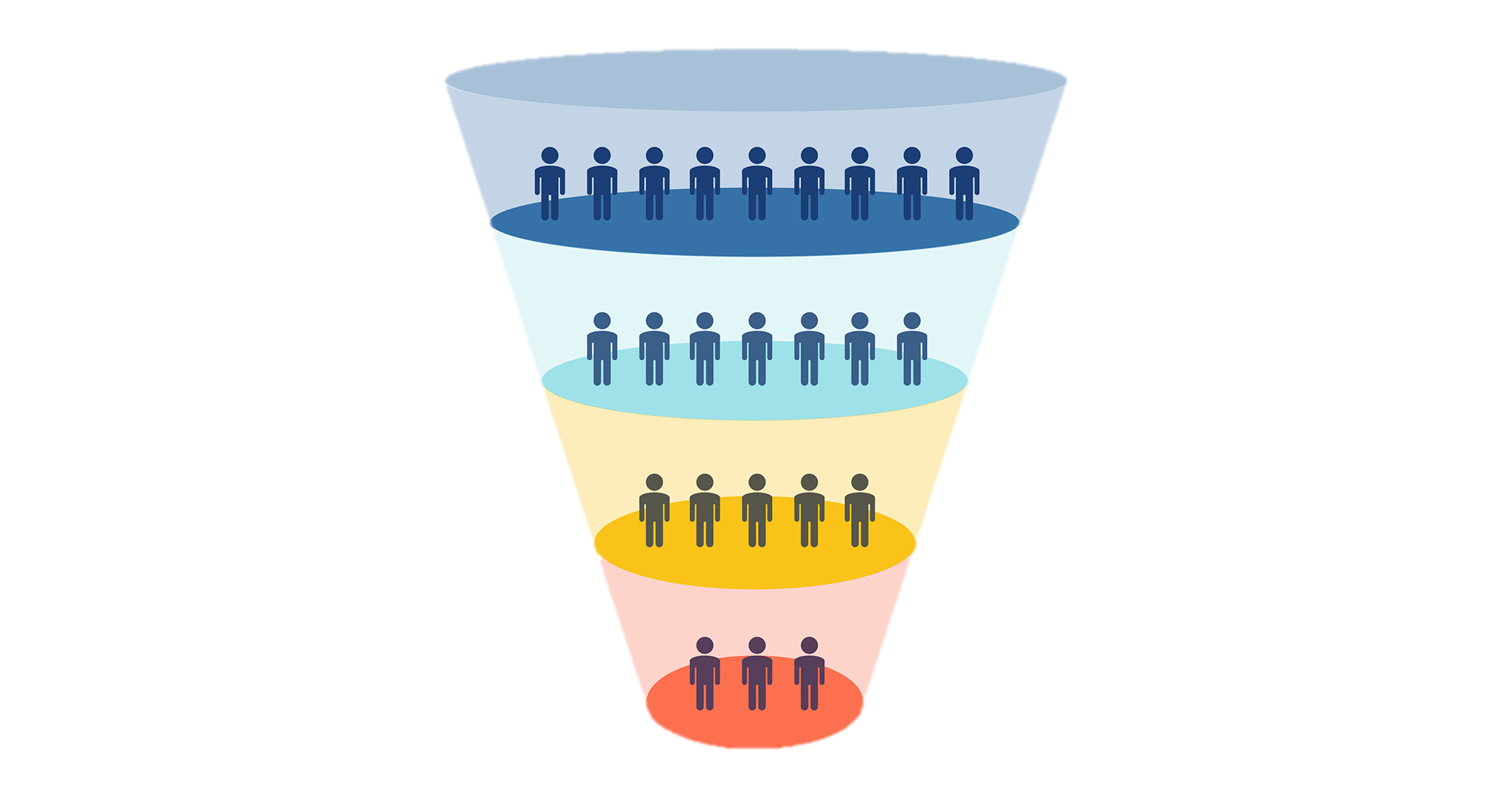 30.000 человек увидят рекламу
3.000 человек перейдут по ссылке в магазин приложений
2.400 человек скачают приложение
1.680 человек останутся после пробного периода
Экономика
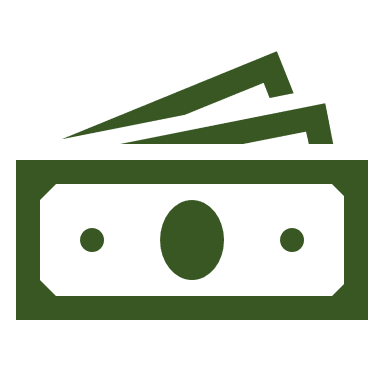 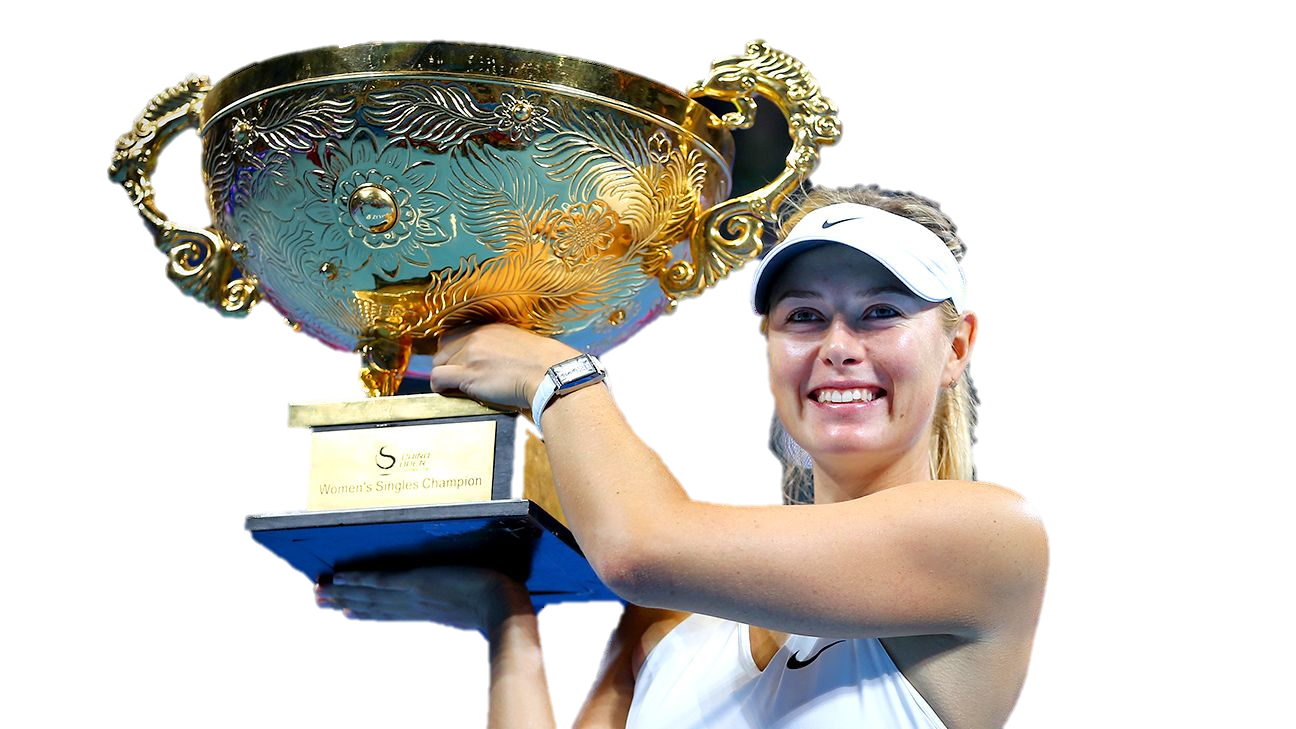 Финансовая модель, прогноз доходов
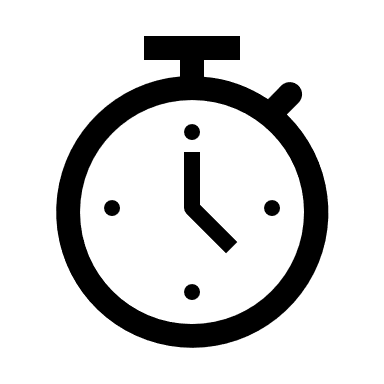 1 год
Доходы
Ключевые метрики
Подписка - ₽ 1,9 млн 
19 платных турниров – ₽ 1,37 млн
Реклама – ₽ 60 тыс.

Итого: ₽ 3 330 000
NPV = ₽ 1 821 416

LTV = ₽ 1188

Активные пользователи – 1600 чел.

Рентабельность = 67%
Расходы
Маркетинг – ₽ 60 тыс.
Организация турниров – ₽ 836 тыс. 
Размещение в магазине 
приложений – ₽ 12,9 тыс. 
Налоги – ₽ 199,8 тыс.

Итого: ₽ 1 108 700
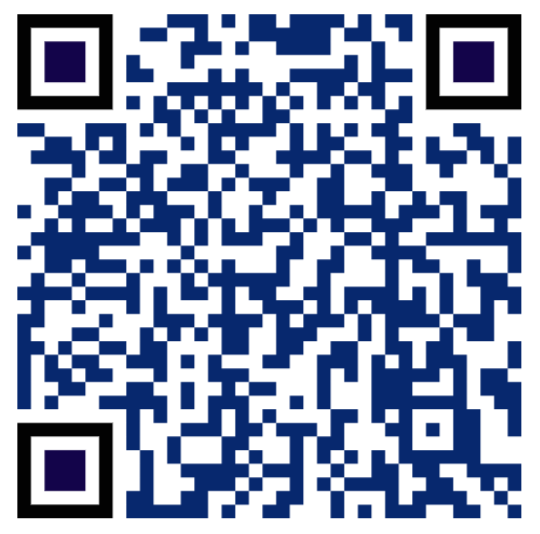 План развития
Ключевые этапы развития бизнеса
Развитие на начальном этапе
MATCH!
GAME!
Май 2025
Январь - март
Доработка приложения, решение организационных моментов
Запуск приложения
Март - апрель
Январь 2025
Маркетинговая кампания и открытый тест
Выпуск первой версии приложения, закрытое тестирование
SET!
CHAMPIONSHIP!
В перспективе 5 лет планируется создание первой в России теннисной экосистемы, которая будет включать в себя:
Рейтинг
Турниры
Теннисные трансляции 
Бренд теннисной одежды и инвентаря
Долгосрочная стратегия
Команда проекта
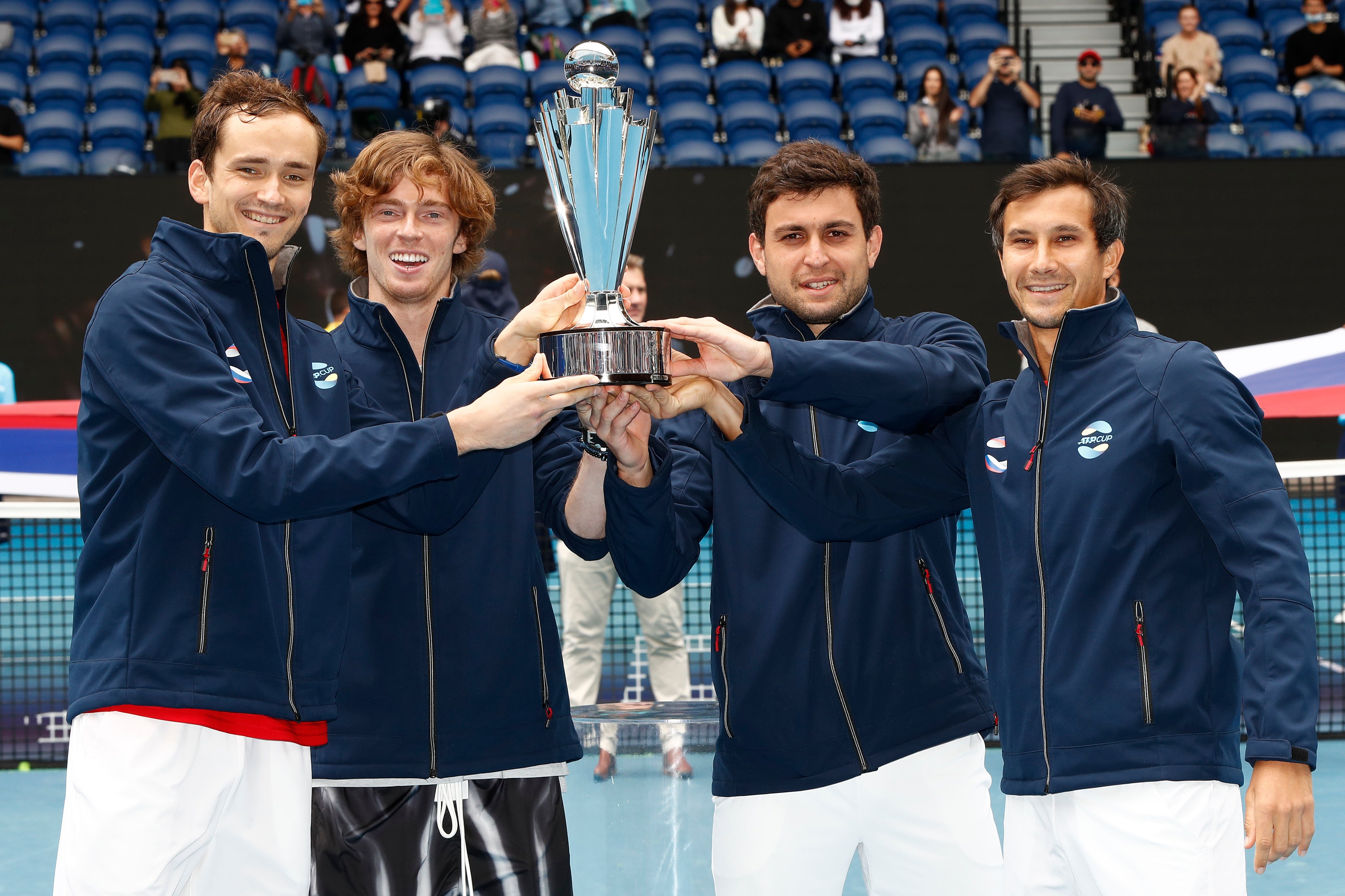 Руководители отделов и наши контакты
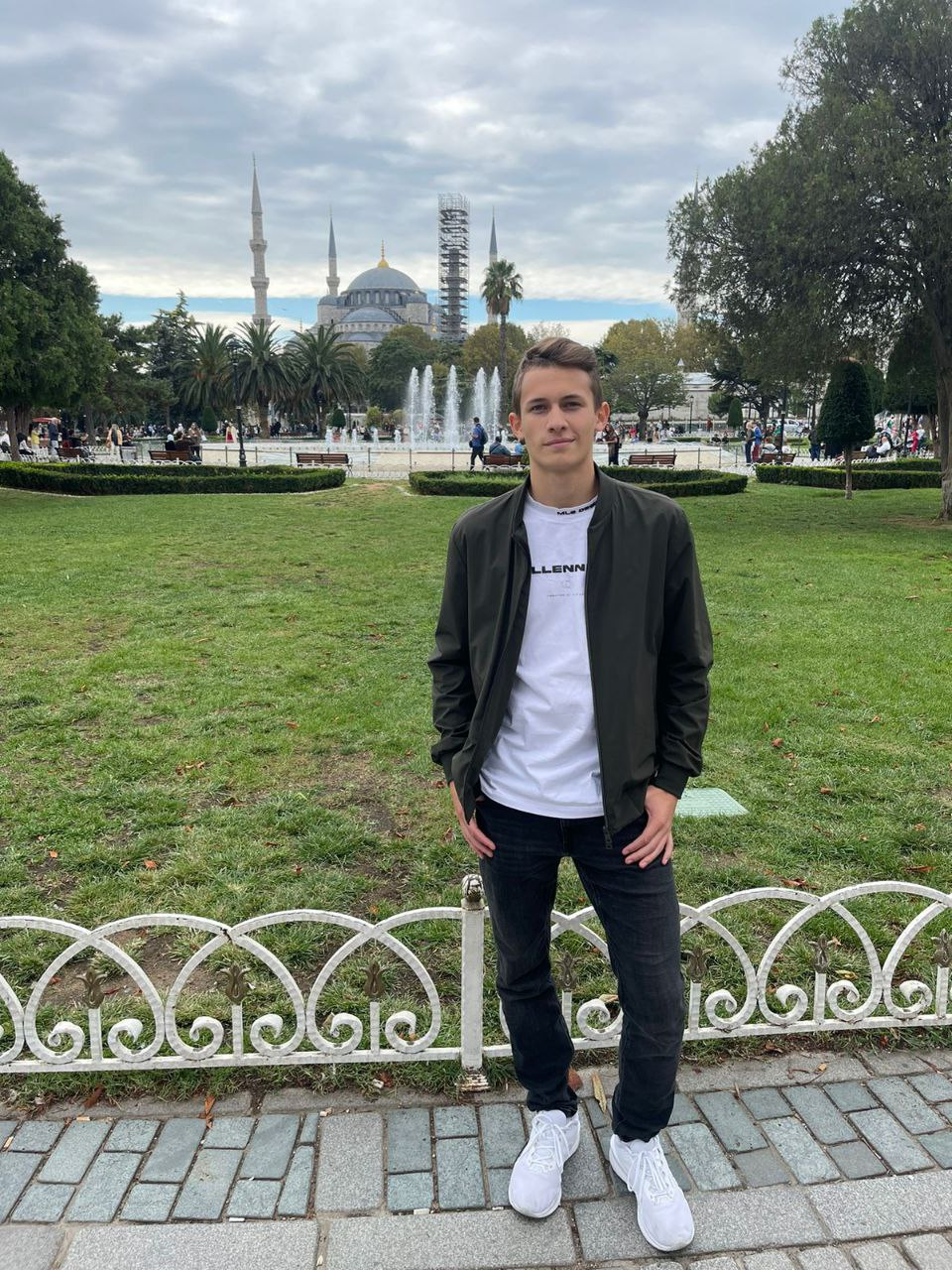 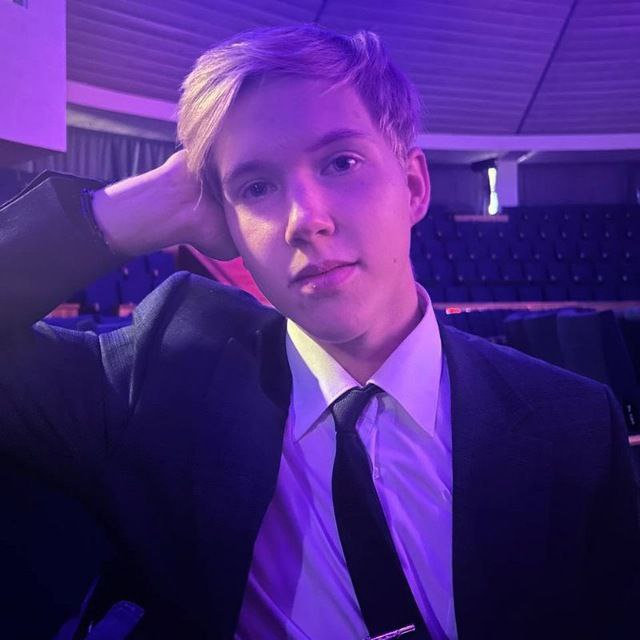 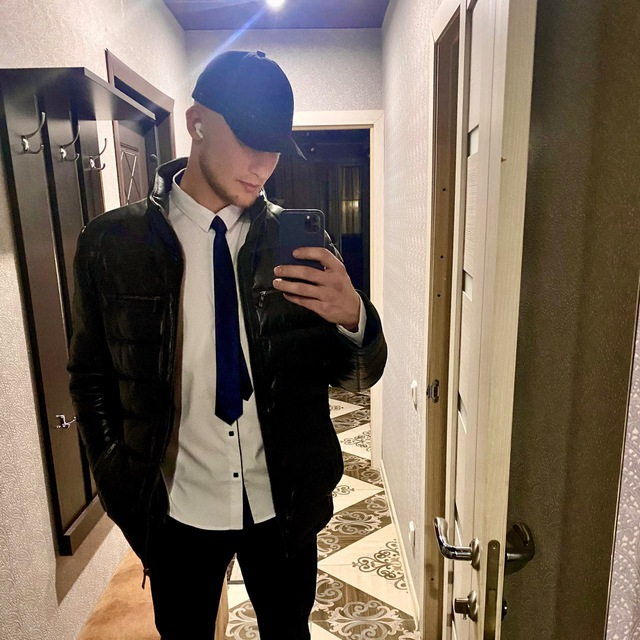 Говоруха Егор
Основатель проекта
Новосёлов Матвей
Тимлид,
Front-end разработчик
Антон Тендитник
Data scientist, 
back-end разработчик